Теорії походження людини
еволюційна теорія
Людина походить від вищих приматів – людиноподібних мавп шляхом поступових змін під впливом зовнішніх факторів та природного відбору.
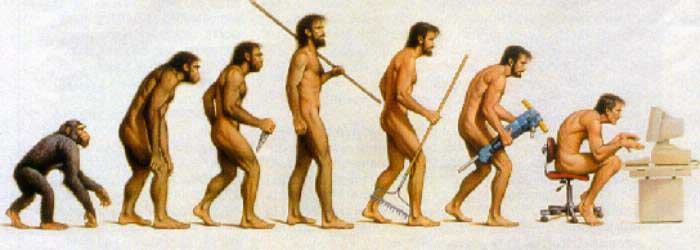 Теорія створення (креаціонізм)
Людина створена Богом, богами чи божественною силою із нічого. Наприклад, Адам і Єва були створені з глини. Різновидами цієї теорії є міфи про пертворення тварин в людей або про народження перших людей богами.
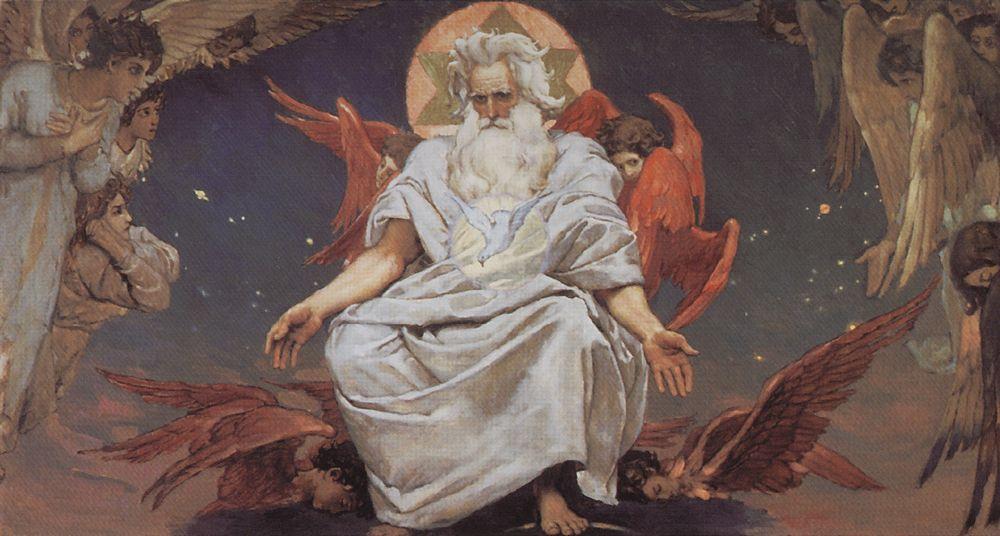 Теорія зовнішнього втручання
Поява людей на Землі пов`зана із діяльністю інших цивілізацій, інопланетян.
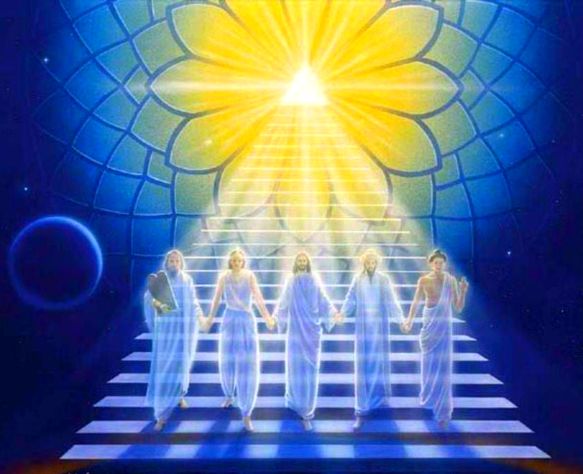 Теорія просторових аномалій
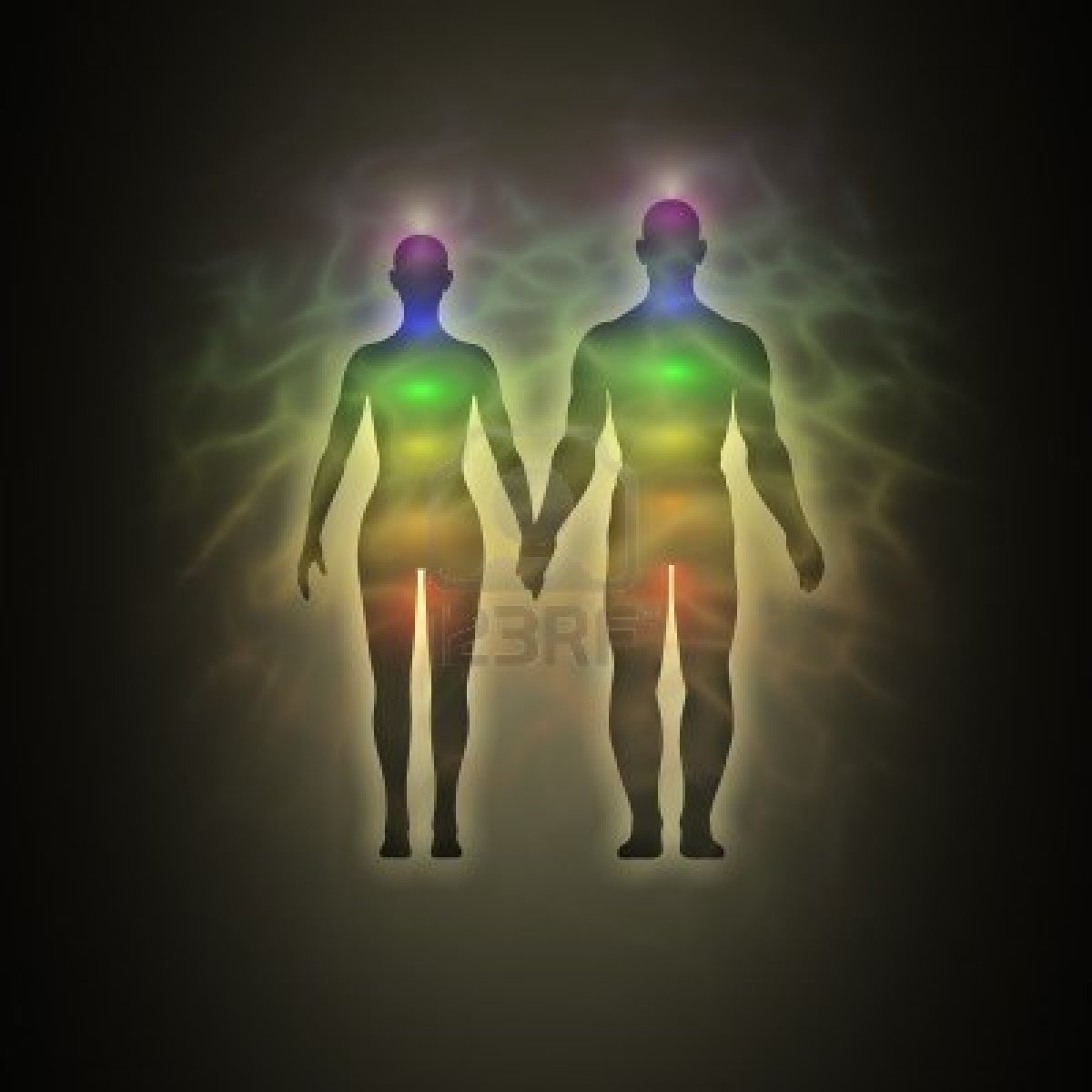 Антропогенез – це елемент просторової аномалії гуманоїдної тріади Матерія-Енергія-Аура. Ця тріада характерна для багатьох планет Земного Всесвіту. В гуманоїдному всесвіті на більшості пристосованих для життя планет біосфера розвивається одним і тим же шляхом – запрограмована на рівні Аури.
Основні стадії еволюції людини
Австралопітек.
Пітекантроп або стародавня людина.
Неандерталець або палєоантроп.
Неоантропи або сучасні люди.
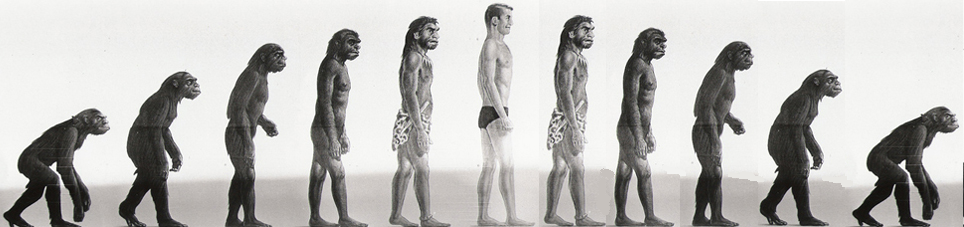 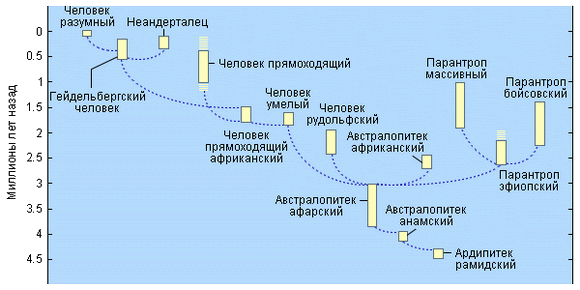 Австралопітек
Австралопітека або «південну мавпу» прийнято вважати висхідними формами в родоводі людини. Вони вміли оперувати предметами за допомогою рук та високий розвиток стадних відносин. Австралопітекі були відносно невеликого розміру 120130 см, вагою 30-40 кг.
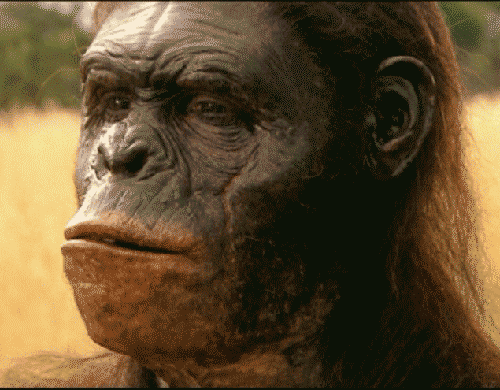 Пітекантроп
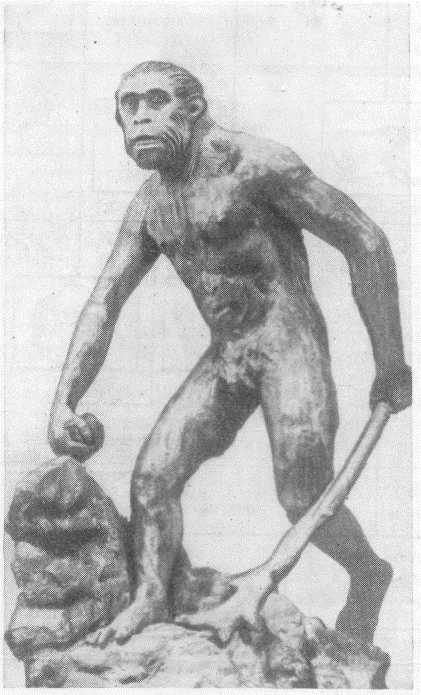 Вперше залишки стародавніх людей, були знайдені голандцем Е.Дюбуа на о.Ява в 1890 році. Але лише в 1949 році, завдяки знахідці поблизу Пекіну 40 особин стародавніх люднй з їх кам`яними знаряддями, вчені погодились із тим, що саме ці стародавні люди могли бути проміжною ланкою в родоводі людини. Вони вже вміли користуватися вогнем.
Палеоантроп
Вони вміли обробляти знаряддя, були міцної статури ближче до сучасної людини. Череп неандертальців відрізнявя від черепа сучасної людини.
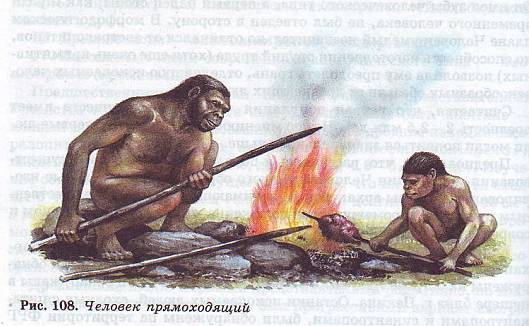 Неоантроп
Час появи – початок пізнього палеоліту (70-35 тис. років тому). Неоантропи були високими 180-185 см. чоловіки та 163-160 жінки. Кроманьйонці відрізнялись довгими ногами та широкою грудною клітиною. Неоантропи робили поселення, виробляли костні знаряддя, будували аналоги споруд, мали ритуали погребіння, прикрашання, живопису тощо.
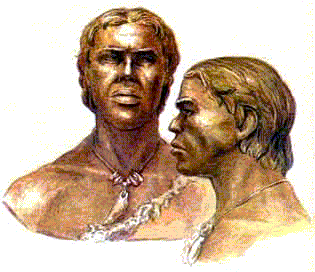